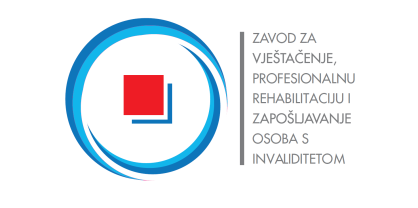 Poticaji, nagrada i utvrđivanje kvote za zapošljavanje osoba s invaliditetom
Alen Kolar,
Telefon: 01/6064-731; 
akolar@zosi.hr 
Zagreb, Hebrangova 4
2018. godina
Zakonska osnova
Zakon o profesionalnoj rehabilitaciji i zapošljavanju osoba s invaliditetom (NN 157/13 i 152/14)

Pravilnik o poticajima pri zapošljavanju osoba s invaliditetom (NN 44/14, 2/15, 13/15,  113/16 i 116/17)

Pravilnik o utvrđivanju kvote za zapošljavanje osoba s invaliditetom (NN 44/14 i 2/15)


Usklađeno sa regulativom EU
Program poticaja pri zapošljavanju osoba s invaliditetom za 2017.- 2018. godinu
Program potpora male vrijednosti (de minimis) za poticanje zapošljavanja osoba s invaliditetom za 2017.- 2018. godinu
Program potpora male vrijednosti (de minimis) za dodjelu posebnih sredstava za održavanje zaposlenosti u zaštitnim i integrativnim radionicama za 2017.-2018. godinu 
Program potpora male vrijednosti (de minimis) za dodjelu posebnih sredstava za programe inovativnog zapošljavanja za 2016.- 2018. godinu
2
Poticaji za zapošljavanje 
osoba s invaliditetom
3
Poticaje mogu ostvariti:

poslodavci koji zapošljavaju osobe s invaliditetom 
osobe s invaliditetom koje se samozapošljavaju 
zaštitne i integrativne radionice
tijela državne uprave, sudbene vlasti, državne vlasti i druga državna tijela, tijela jedinica lokalne i područne (regionalne) samouprave, javne službe, javne ustanove i izvanproračunski korisnici, pravne osobe u vlasništvu ili u pretežnom vlasništvu RH, pravne osobe u vlasništvu ili pretežnom vlasništvu jedinica lokalne i područne (regionalne) samouprave, te pravne osobe s javnim ovlastima - mogu ostvariti samo poticaj sufinanciranja troškova za prilagodbu uvjeta rada i financiranje troškova stručne podrške
4
Vrste poticaja
Subvencija plaće za osobu s invaliditetom (čl.4.-8. Pravilnika)
za zapošljavanje na otvorenom tržištu rada, samozapošljavanje i za zapošljavanje u integrativnoj radionici subvencija iznosi 10-70% osnovice za izračun subvencije - %-tak utvrđuje centar za profesionalnu rehabilitaciju (u nastavku: centar) - usluga 10. Procjena radne učinkovitosti
za zapošljavanje na zaštitnom radnom mjestu u zaštitnim radionicama subvencija iznosi 75% osnovice za izračun subvencije
temeljem nalaza i mišljenja o procjeni radne učinkovitosti centra, ostvarenje prava na subvenciju po isteku tri mjeseca od dana zapošljavanja (članak 25. Pravilnika o profesionalnoj rehabilitaciji i centrima za profesionalnu rehabilitaciju osoba s invaliditetom (NN 44/14 i 2/15))
osnovica = minimalna plaća utvrđena posebnim propisom (3.439,80 kn za 2018. godinu)
podnošenje zahtjeva u roku od 30 dana od dana isplate plaće, te uplate prireza, poreza i doprinosa za mjesec za koji se traži subvencija plaće
5
ovisno o tome da li se radi o ugovoru o radu za puno ili nepuno radno vrijeme, za izračun subvencije plaće primjenjuje se razmjerni dio osnovice:
za radno vrijeme od 20 do 24 sata tjedno, 50% osnovice
za radno vrijeme od 25 do 29 sati tjedno, 62,5% osnovice
za radno vrijeme od 30 do 34 sati tjedno, 75% osnovice
za radno vrijeme od 35 do 39 sati tjedno, 87,5% osnovice
za radno vrijeme od 40 i više sati tjedno, 100% osnovice

u slučaju da je radni odnos nastupio do i uključujući 15. dan u mjesecu poslodavac ima pravo na subvenciju plaće za taj mjesec, a ako je radni odnos nastupio nakon 15. dana u mjesecu poslodavac nema pravo na subvenciju plaće za taj mjesec
poslodavac nema pravo na isplatu subvencije plaće za vrijeme dok je osoba s invaliditetom privremeno nesposobna za rad na teret Hrvatskog zavoda za zdravstveno osiguranje (bolovanje, porodiljni dopust)
6
Potrebna dokumentacija

dokaz o zaposlenju osobe s invaliditetom, odnosno dokaz o početku obavljanja djelatnosti
nalaz i mišljenje centra u kojem je utvrđena potreba za potporom putem subvencije plaće i visina subvencije izražena u postotku, odnosno za zaštitne radionice nalaz i mišljenje centra u kojem je utvrđena potreba zapošljavanja na zaštitnom radnom mjestu
dokaz da je osobi za koju traži poticaj isplaćena plaća i uplaćeni porezi, prirezi i doprinosi
dokaz da nema dugovanja prema državi po bilo kojoj osnovi
7
Kontakt podaci centara koji su započeli s radom

Centar za profesionalnu rehabilitaciju Zagreb
     Ilica 29, 10000 Zagreb
    telefon 01/6461-230
	Internet adresa: www.cprz.hr
Centar za profesionalnu rehabilitaciju Split
    Sinjska 2, 21000 Split
    telefon 021/240-340
     Internet adresa: www.czprs.hr 
Centar za profesionalnu rehabilitaciju Rijeka
	Lošinjska16, 51000 Rijeka
	telefoni  051/546-499,450,451,452
     Internet adresa: www.cpr-rijeka.hr 
 Centar za profesionalnu rehabilitaciju Osijek
	Tadije Smičiklasa 2, 31000 Osijek 
	telefon 031/208-308 
	Internet adresa: www.cpr.hr
8
Sufinanciranje troškova obrazovanja (osposobljavanja i usavršavanja) za osobu s invaliditetom (čl. 9.-14. Pravilnika)
za zapošljavanje na otvorenom tržištu rada, samozapošljavanje i u integrativnoj radionici
osposobljavanje – stjecanje teorijskog i praktičnog znanja potrebnog za obavljanje poslova jednostavnije složenosti
usavršavanje – programi namijenjeni stručnjacima sa završenom srednjom naobrazbom koji proširuju stručno znanje u skladu s potrebama tržišta rada i razvojem novih tehnologija
50 -70 % iznosa troškova
upisnina
prijevoz (za osobu s invaliditetom i za osobu koja joj je pratitelj) 
može se ostvariti jednom u 24 mjeseca
programi obrazovanja u trajanju od najduže 6 mjeseci (iznimno do 12 mjeseci)
ne za programe obrazovanja koji su završeni ili su u tijeku u trenutku podnošenja zahtjeva.
9
Sufinanciranje troškova  za prilagodbu radnog mjesta – arhitektonska prilagodba (čl. 15.-20. Pravilnika)
za zapošljavanje na otvorenom tržištu rada, te samozapošljavanje 
nalaz i mišljenje centra za profesionalnu rehabilitaciju o utvrđenoj potrebi prilagodbi – usluga 9. Izrada plana prilagodbe radnog mjesta i radnog okoliša (arhitektonska prilagodba) te potrebne prilagodbe opreme i sredstava za rad (tehnička prilagodba)
u visini stvarnih troškova prilagodbe, ali maksimalno do 40 osnovica (minimalna plaća) za jednu osobu s invaliditetom

Sufinanciranje troškova za prilagodbu uvjeta rada – tehnička prilagodba (čl. 21.-26. Pravilnika)
za zapošljavanje na otvorenom tržištu rada, samozapošljavanje, u integrativnoj radionici, te za državne i javne službe
nalaz i mišljenje centra za profesionalnu rehabilitaciju o utvrđenoj potrebi prilagodbi – usluga 9. Izrada plana prilagodbe radnog mjesta i radnog okoliša (arhitektonska prilagodba) te potrebne prilagodbe opreme i sredstava za rad (tehnička prilagodba)
u visini stvarnih troškova prilagodbe, ali maksimalno do 40 osnovica (minimalna plaća) za jednu osobu s invaliditetom
10
Sufinanciranje kamata na kreditna sredstva namijenjena kupnji strojeva, opreme, alata ili pribora potrebnog za zapošljavanje osobe s invaliditetom (čl. 27.-30. Pravilnika)
za zapošljavanje na otvorenom tržištu rada, samozapošljavanje, u integrativnoj radionici i u zaštitnoj radionici, 
namjenski poslovni krediti i financijski leasing
najviše do 70% ugovorene kamatne stope sukladno ugovoru o kreditu
u iznosu proporcionalno broju osoba s invaliditetom koji se služi navedenom opremom

Financiranje troškova stručne podrške (čl. 31.-34. Pravilnika) 
za zapošljavanje na otvorenom tržištu rada, samozapošljavanje, u integrativnoj radionici, te za državne i javne službe ako je nalazom i mišljenjem centra utvrđena potreba stručne podrške, a prema planu individualne podrške kojim je utvrđeno trajanje, oblik, vrsta i broj sati stručne podrške – usluga 6. Stručna podrška i praćenje na određenom radnom mjestu i radnom okruženju
plaćanje izravno centru s kojim poslodavac ima sklopljen ugovor o stručnoj podršci
zahtjev se podnosi u roku 8 dana od sklapanja ugovora o pružanju stručne podrške
11
Posebna sredstva za programe inovativnog zapošljavanja (čl. 35. Pravilnika)
raspisivanje javnog natječaja za poslodavce koji zapošljavaju osobe s invaliditetom, te osobe s invaliditetom koje se samozapošljavaju

Posebna sredstva za otvaranje novih radnih mjesta i održavanje zaposlenosti u integrativnim radionicama i zaštitnim radionicama (čl. 36. Pravilnika)
raspisivanje javnog natječaja za integrativne radionice i zaštitne radionice

Novčana nagrada za zapošljavanje izvan kvote (čl. 16. Pravilnika o utvrđivanju kvote za zapošljavanje osoba s invaliditetom)
12
Statistički podaci za 2016. i 2017. godinu
U 2017. godini Zavod je isplatio 77.943.406,73 kn poticaja/potpora za zapošljavanje osoba s invaliditetom za 287 poslodavaca (278 na otvorenom tržištu i 9 zaštitnih radionica) koji su zapošljavali 1037 osoba s invaliditetom (533 na otvorenom tržištu i 504 u zaštićenim uvjetima)

U 2016. godini Zavod je isplatio 52.247.234,34 kn poticaja/potpora za zapošljavanje osoba s invaliditetom za 288 poslodavca (279 na otvorenom tržištu i 9 zaštitnih radionica) koji su zapošljavali 1063 osoba s invaliditetom (539 na otvorenom tržištu i 524 u zaštićenim uvjetima)
13
Nagrada za zapošljavanje izvan kvote
14
Korisnici, iznos i razdoblje prava korištenja nagrade
Poslodavac koji zapošljava više osoba s invaliditetom od propisane kvote 
Poslodavac koji zapošljava manje od 20 radnika, među kojima su osobe s invaliditetom čiji invaliditet nije posljedica ozljede ili profesionalne bolesti nastale pri radu kod tog poslodavca 
Uz uvjet da su radnici s invaliditetom upisani u Očevidnik zaposlenih osoba s invaliditetom
Novčana nagrada u iznosu 15% minimalne plaće mjesečno za svakog radnika s invaliditetom koji predstavlja višak u odnosu na kvotu 
u 2018. godini nagrada iznosi 15% od 3.439,80 kn, odnosno 515,97 kn po osobi
Nagrada se može ostvariti za razdoblje od najduže šest mjeseci kontinuirano za pojedinu osobu s invaliditetom koju poslodavac zapošljava
15
Tko ne može ostvariti pravo na nagradu
Pravo na novčanu nagradu ne može ostvariti poslodavac koji ima nepodmirene novčane obveze prema državi ili radnicima po bilo kojoj osnovi
Pravo na novčanu nagradu ne može ostvariti na svoje ime osoba s invaliditetom koja se samozapošljava
Novčanu nagradu ne mogu ostvariti tijela državne uprave, tijela sudbene vlasti, tijela državne vlasti i druga državna tijela, tijela jedinica lokalne i područne (regionalne) samouprave, javne službe, javne ustanove, izvanproračunski i proračunski fondovi, pravne osobe u vlasništvu ili u pretežitom vlasništvu Republike Hrvatske, pravne osobe u vlasništvu ili pretežitom vlasništvu jedinica lokalne i područne (regionalne) samouprave, te pravne osobe s javnim ovlastima. 
Zavodu se podnosi zahtjev za novčanu nagradu za određeni mjesec na obrascu Z-nagrada, i to najkasnije do 20. dana sljedećeg mjeseca.
16
Osoba s invaliditetom koja se samozapošljava
osnivanje trgovačkog društva i zapošljavanje u tom trgovačkom društvu
osnivanje zadruge i zapošljavanje u toj zadruzi
osnivanje udruge i zapošljavanje u toj udruzi
obavljanje obrta
obavljanje domaće radinosti ili sporednog zanimanja na temelju kojeg je osoba osigurana na mirovinsko osiguranje
obavljanje djelatnosti slobodnog zanimanja (profesionalne djelatnosti) 
obavljanje djelatnosti poljoprivrede i šumarstva
17
Statistički podaci za 2017. godinu
18
Utvrđivanje kvote za zapošljavanje osoba s invaliditetom
19
Pravilnik o kvoti utvrđuje
Kvotu za zapošljavanje osoba s invaliditetom, odnosno udio zaposlenih osoba s invaliditetom u ukupnom broju zaposlenih kod pojedinog poslodavca (u nastavku: kvota)
 
Dokaze o ispunjenju, odnosno načine ispunjenja kvote

Novčanu naknadu u slučaju neispunjavanja kvote 

Nagradu za poslodavce koji zapošljavaju osobe s invaliditetom izvan (iznad) kvote
20
Obveznik kvote je svaki poslodavac koji zapošljava najmanje 20 radnika

Kvota se određuje u visini od 3% (stopa kvote) u odnosu na ukupan broj zaposlenih 

Formula za izračun kvote:
ukupan broj zaposlenih X stopa kvote = broj osoba s invaliditetom
21
U ukupan broj zaposlenih za izračun kvote NE ubrajaju se:

Radnici koji su u radnom odnosu na temelju ugovora o radu na određeno vrijeme za obavljanje sezonskih poslova

Radnici zaposleni na poslovima Oružanih snaga RH, policijskim poslovima, poslovima zaštite i spašavanja, poslovima zaštite osoba i imovine, te poslovima vatrogasaca i pirotehničara

Radna mjesta (broj radnika koji rade na tim radnim mjestima) na koja se zbog posebnih uvjeta rada ne mogu zaposliti osobe s invaliditetom, odnosno određeni broj radnika za koje je Zavod izdao suglasnosti za izuzimanje iz ukupnog broja, uz prethodno pribavljeno pozitivno mišljenje Hrvatskog zavoda za zaštitu zdravlja i sigurnost na radu 

U agencijama za privremeno zapošljavanje radnici koji su u radnom odnosu s agencijom na temelju ugovora o radu za privremeno obavljanje poslova, odnosno radi ustupanja korisnicima, pod uvjetom da je agencija upisana u evidenciju agencija za privremeno zapošljavanje ministarstva nadležnog za rad
22
Ispunjenje kvote za zapošljavanje osoba s invaliditetom
Obvezu kvotnog zapošljavanja poslodavac može ispuniti tako da: 

zaposli propisan broj osoba s invaliditetom
 zaposlenici s invaliditetom upisani u Očevidnik 		        zaposlenih osoba s invaliditetom 
 sklopljen ugovor o radu za najmanje 20 sati rada tjedno
23
Ispunjenje kvote za zapošljavanje osoba s invaliditetom
koristi zamjensku kvotu (najava se podnosi Zavodu na obrascu N-IZK), tako da:

zaključi jedan ili više ugovora o poslovnoj suradnju s OSI koja se samozapošljava, zaštitnom radionicom, integrativnom radionicom ili poslovnim subjektom u kojem više od polovice broja radnika čine OSI - visina mjesečnog iznosa ugovora jednaka najmanje minimalnoj mjesečnoj plaći OSI koju bi poslodavac morao zaposliti unutar kvote (3.439,80 kn/OSI za 2018. godinu)
primi na obavljanje prakse, utvrđene nastavnim planom, učenike s teškoćama u razvoju ili studente s invaliditetom - 3 praktikanta priznaju se kao 1 zaposlena OSI
primi na obavljanje prakse rehabilitante u sklopu profesionalne rehabilitacije koju provodi centar za profesionalnu rehabilitaciju - 2 rehabilitanta priznaju se kao 1 zaposlena OSI 
sklopi jedan ili više ugovora o djelu sa studentom s invaliditetom koji ima status redovnog studenta – ukupno priznati mjesečni troškovi rada jednaki najmanje minimalnoj mjesečnoj plaći OSI koju bi poslodavac morao zaposliti unutar kvote
primi na stručno osposobljavanje za rad bez zasnivanja radnog odnosa osobe s invaliditetom - 2 SOR-ovca priznaju se kao 1 zaposlena OSI
daje jednu ili više stipendija za redovno obrazovanje osobama s invaliditetom – visina mjesečne stipendije - jednaka najmanje mjesečnoj minimalnoj plaći svake OSI koju bi morao zaposliti unutar propisane kvote.
24
Ispunjenje kvote za zapošljavanje osoba s invaliditetom
plati novčanu naknadu zbog neispunjenja kvote

	 30% minimalne plaće za svaku OSI koju je bio 	  	 dužan zaposliti (1.031,94 kn u 2018. godini)

	 u slučaju neispunjavanja obveze ista će s 	            	 pripadajućim kamatama biti obračunata od strane     	 Zavoda
25
Statistički podaci 31.12.2017. godine
Zamjensku kvotu koristilo je ukupno 213 poslodavaca za zapošljavanje 910 osoba putem 269 najava:
250 najavama ugovorom o poslovnoj suradnji sa zaštitnom radionicom
1 najavom ugovorom o poslovnoj suradnji s osobom s invaliditetom koja se samozapošljava
15 najavama ugovorom o praksi učenika s teškoćama u razvoju
 1 najavom ugovorom o stipendiranju učenika/studenata s invaliditetom
 1 najavom studentskim ugovorom
 1 najavom stručnog osposobljavanja bez zasnivanja radnog odnosa
26
Kontakt podaci Službe za zapošljavanje i poticaje:
Ana Marinović             
Telefon: 01/6458-481; 
amarinovic@zosi.hr 
Zagreb, Hebrangova 4

Željko Skelin
Telefon: 01/6184-726; 
zskelin@zosi.hr 
Zagreb, Hebrangova 4

Irena Palaić
Telefon: 01/6184-727; 
ipalaic@zosi.hr 
Zagreb, Hebrangova 4
Milica Mamić             
Telefon: 01/6458-481; 
mmamic@zosi.hr 
Zagreb, Hebrangova 4
HVALA NA PAŽNJI
28